2025年04月13日
主日崇拜

教会聚会
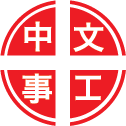 中文崇拜：每周日上午  9:30 , Baskin Chapel
中文主日學：每周日上午 11:00 , 教室2140B
  生命團契：每周五晚上  6:30 , 教室2103
请大家安静，预备心
我們歡迎君王降臨
We Long to Meet
和散那
1 Timothy 提摩太前書
1:12-17
12 我感谢那给我力量的，我们主基督耶稣，因他以我有忠心，派我服事他。
13 我从前是亵渎神的，逼迫人的，侮慢人的。然而我还蒙了怜悯，因我是不信不明白的时候而作的。

12 I thank Christ Jesus our Lord, who has given me strength, that he considered me faithful, appointing me to his service.
13 Even though I was once a blasphemer and a persecutor and a violent man, I was shown mercy because I acted in ignorance and unbelief.
14 并且我主的恩是格外丰盛，使我在基督耶稣里有信心和爱心。
15 基督耶稣降世，为要拯救罪人。这话是可信的，是十分可佩服的。在罪人中我是个罪魁。

14 The grace of our Lord was poured out on me abundantly, along with the faith and love that are in Christ Jesus.
15 Here is a trustworthy saying that deserves full acceptance: Christ Jesus came into the world to save sinners--of whom I am the worst.
16 然而我蒙了怜悯，是因耶稣基督要在我这罪魁身上，显明他一切的忍耐，给后来信他得永生的人作榜样。
17 但愿尊贵，荣耀归与那不能朽坏不能看见永世的君王，独一的神，直到永永远远。阿们。

16 But for that very reason I was shown mercy so that in me, the worst of sinners, Christ Jesus might display his unlimited patience as an example for those who would believe on him and receive eternal life.
17 Now to the King eternal, immortal, invisible, the only God, be honor and glory for ever and ever. Amen.
祈禱
Prayer
谢谢你
Thank You Lord
奉獻祈禱
Offertory Prayer
Colossians 歌羅西書
4:2-18
2 你们要恒切祷告，在此儆醒感恩。
3 也要为我们祷告，求神给我们开传道的门，能以讲基督的奥秘，（我为此被捆锁）。

2 Devote yourselves to prayer, being watchful and thankful.
3 And pray for us, too, that God may open a door for our message, so that we may proclaim the mystery of Christ, for which I am in chains.
4 叫我按着所该说的话，将这奥秘发明出来。
5 你们要爱惜光阴，用智慧与外人交往。

4 Pray that I may proclaim it clearly, as I should.
5 Be wise in the way you act toward outsiders; make the most of every opportunity.
6 你们的言语要常常带着和气，好像用盐调和，就可知道该怎样回答各人。
7 有我亲爱的兄弟推基古要将我一切的事都告诉你们。他是忠心的执事，和我一同作主的仆人。

6 Let your conversation be always full of grace, seasoned with salt, so that you may know how to answer everyone.
7 Tychicus will tell you all the news about me. He is a dear brother, a faithful minister and fellow servant in the Lord.
8 我特意打发他到你们那里去，好叫你们知道我们的光景，又叫他安慰你们的心。
9 我又打发一位亲爱忠心的兄弟阿尼西母同去。他也是你们那里的人。他们要把这里一切的事都告诉你们。

8 I am sending him to you for the express purpose that you may know about our circumstances and that he may encourage your hearts.
9 He is coming with Onesimus, our faithful and dear brother, who is one of you. They will tell you everything that is happening here.
10 与我一同坐监的亚里达古问你们安。巴拿巴的表弟马可也问你们安。（说到这马可，你们已经受了吩咐。他若到了你们那里，你们就接待他。）
11 耶数又称为犹士都，也问你们安。奉割礼的人中，只有这三个人，是为神的国与我一同作工的。也是叫我心里得安慰的。

10 My fellow prisoner Aristarchus sends you his greetings, as does Mark, the cousin of Barnabas. (You have received instructions about him; if he comes to you, welcome him.)
11 Jesus, who is called Justus, also sends greetings. These are the only Jews among my fellow workers for the kingdom of God, and they have proved a comfort to me.
12 有你们那里的人，作基督耶稣仆人的以巴弗问你们安。他在祷告之间，常为你们竭力地祈求，愿你们在神一切的旨意上，得以完全。信心充足，能站立得稳。
13 他为你们和老底嘉并希拉波立的弟兄，多多地劳苦。这是我可以给他作见证的。

12 Epaphras, who is one of you and a servant of Christ Jesus, sends greetings. He is always wrestling in prayer for you, that you may stand firm in all the will of God, mature and fully assured.
13 I vouch for him that he is working hard for you and for those at Laodicea and Hierapolis.
14 所亲爱的医生路加，和底马问你们安。
15 请问老底嘉的弟兄和宁法，并他家里的教会安。

14 Our dear friend Luke, the doctor, and Demas send greetings.
15 	Give my greetings to the brothers at Laodicea, and to Nympha and the church in her house.
16 你们念了这书信，便交给老底嘉的教会，叫他们也念。你们也要念从老底嘉来的书信。
17 要对亚基布说，务要谨慎，尽你从主所受的职分。

16 After this letter has been read to you, see that it is also read in the church of the Laodiceans and that you in turn read the letter from Laodicea.	
17 Tell Archippus: "See to it that you complete the work you have received in the Lord."
18 我保罗亲笔问你们安。你们要记念我的捆锁。愿恩惠常与你们同在。

18 	I, Paul, write this greeting in my own hand. Remember my chains. Grace be with you.
今日證道



Proclaiming Christ

王牧师
默 祷
Prayerful Meditation
報 告
Announcements
BBC 中文事工通知
歡迎新朋友
Welcome New Friends
祝 福
Benediction
彼此問安
Greeting of Peace